Kurs og undervisning ved Medisinsk bibliotek
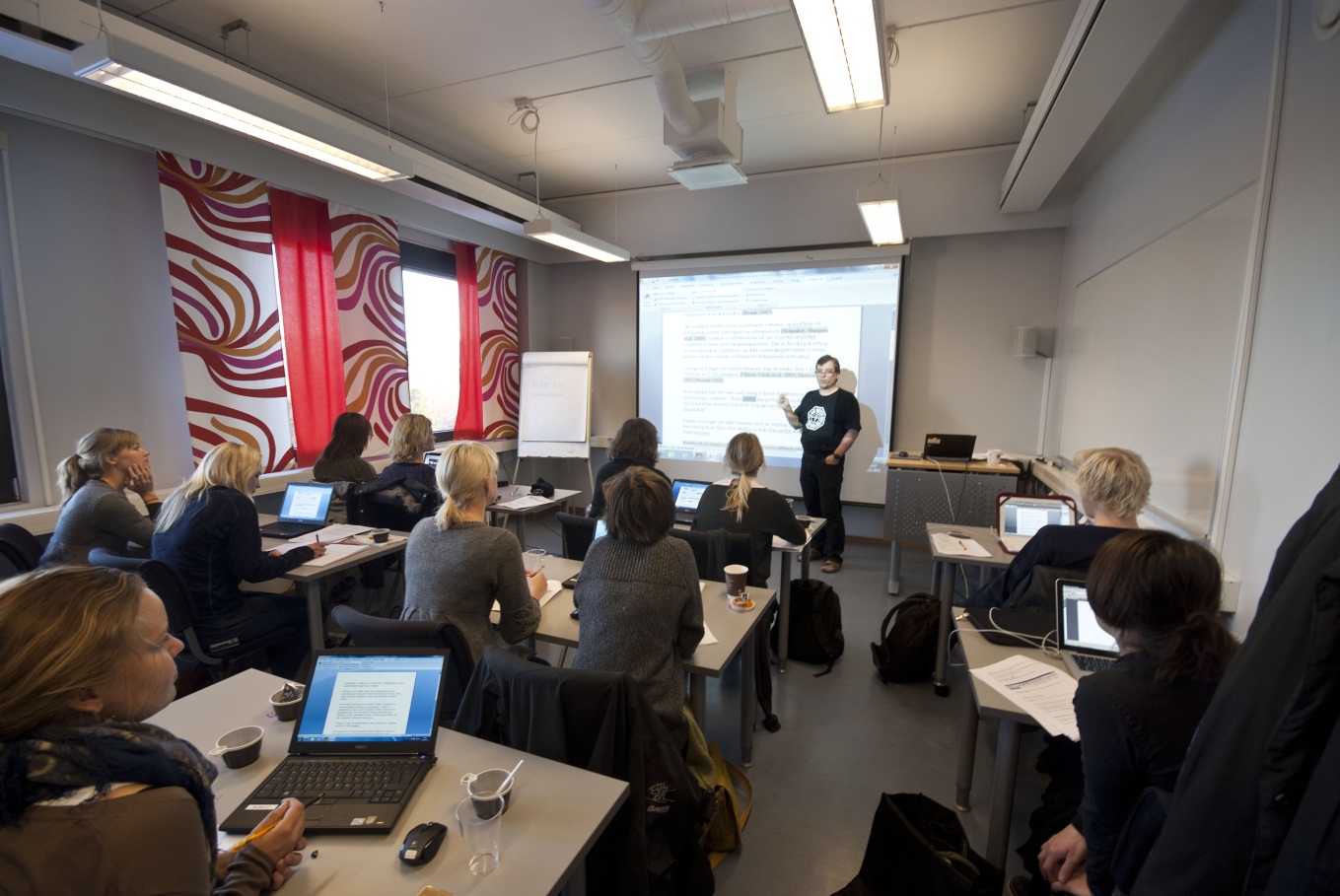 Presentasjon på fellesmøte for undervisere ved NTNU UB 22.11.12.
Brukere
DMF
726 medisinstudenter394 masterstudenter 200 andre studenter390 PhD studenter1163 ansatte
St. Olav
9600 ansatte(leger, sykepleiere, fysioterapeuter, ergoterapeuter, radiografer, jordmødre m.fl.)
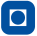 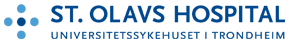 Medisinsk bibliotek tilbyr kurs, undervisning og brukerstøtte til studenter og ansatte ved Det medisinske fakultet og St. Olav hospital.
Organisering
All undervisning ved Medisinsk bibliotek håndteres av et undervisningsteam bestående av seks ansatte (to universitetsbibliotekarer og fire spesialbibliotekarer).
UV-teamet ledes av en leder/koordinator som har ansvar for at oppdrag følges opp og ansvar for påmeldings-systemet.
UV-teamet er delt opp i tre underteam hvor medlemmene har et hovedansvar for en bestemt brukergruppe (men alle medlemmer bistår over team-grensene når det er behov).
Medisinsk bibliotek er svært fornøyd med teammodelen.
UV-Team
Organisering
Kursoppdrag sendes ut til alle medlemmer i UV-teamet slik at interesserte kan melde seg på som forelesere.

Egen nettside for åpne og lukkede kurs med lenke til eget påmeldingssystem (ikke Wufoo) som genererer kvitteringsbilde avhengig av status og egen liste over påmeldte som kan åpnes i Excel. Systemet styrer en teller på kurssidene slik at brukerne kan se antall ledige plasser til enhver tid (og om kurs er fulle).

Sender alltid ut påminningsepost til påmeldte cirka en uke før kurs (eventuelt med tilleggsinformasjon om kurset).

Overbooker på de fleste kurs for å utnytte kapasitet da det alltid er 1-2 som ikke dukker opp.

Kan holde kurs både på norsk og engelsk.
Organisering
Eget kursrom med bærbare kurs pc’er som vi administrerer selv (men oppfordrer brukere til å ta med egen pc).

Har gjestenett tilgjengelig på kursrom for deltagere fra St. Olav som ikke har NTNU pålogging.

Alltid to kursholdere på de fleste kurs (unntatt mindre opplegg) sikrer back up ved sykdom, bedre kvalitet ved teknisk krevende kurs, reduserer belastning og gjør det lettere å motivere nye kursholdere (erfaren + ny).

Kursdeltagere får utdelt kursmateriale (handouts) ved kursstart på opplegg der dette er naturlig.

Har jevnlige møter i UV-team der undervisning diskuteres og planlegges, samt at medlemmene kan ta opp saker som de trenger tilbakemelding på.

Har stort fokus på å tilpasse undervisningen etter brukernes behov og endringer innenfor informasjonskompetanseområdet.
Medisinsk biblioteks bidrag til DMF’s studier
Kurs og undervisning fra Medisinsk bibliotek som er integrert i undervisningen ved DMF.
Undervisning ved St. Olav
Kurs og undervisning fra Medisinsk bibliotek som holdes for ansatte ved universitetsklinikken St. Olavs hospital.
Våre åpne kurs er tilgjengelige for alle ansatte ved St. Olav, og enkeltpersoner deltar jevnlig på åpne kurs eller ber om personlig veiledning fra biblioteket.
Kurset Biblioteksbruk og litteratursøking for sykepleiere er en del av vårt åpne kurstilbud. PubMed og EndNotekurs er også godt besøkt
For sykepleiere som tar fagstigen (etterutdanning), har vi eget integrert opplegg.
Økende aktivitet med besøk på ulike avdelinger på St.Olav i forbindelse med fagdager o.l
Vårt nye opplegg med bestillingskurs/kortkurs har vært populært. Spesielt introduksjon til helsebiblioteket.
Vi bidrar i «Nasjonalt nettverk for fagprosedyrer» - metode for litteratursøk. St.Olav er med i dette nettverket.
Medisinsk biblioteks åpne kurs høsten 2012
Våre åpne kurs er tilgjengelig for studenter og ansatte ved DMF og St. Olav.
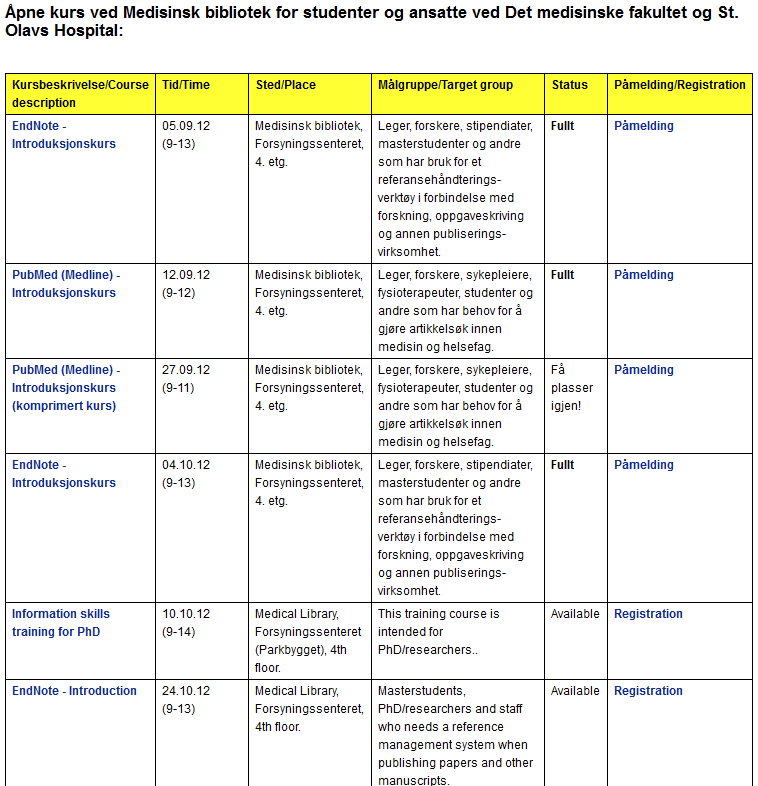 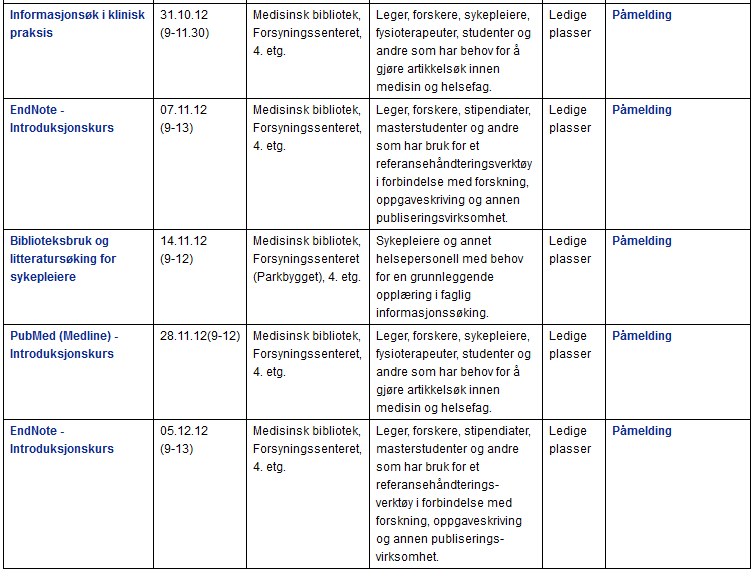 http://www.ntnu.no/ub/fagside/medisin/medbiblkurs
Medisinsk biblioteks åpne kurs høsten 2012
Hvert kurs har egen infoside med detaljert informasjon om kurset og mulighet til påmelding.
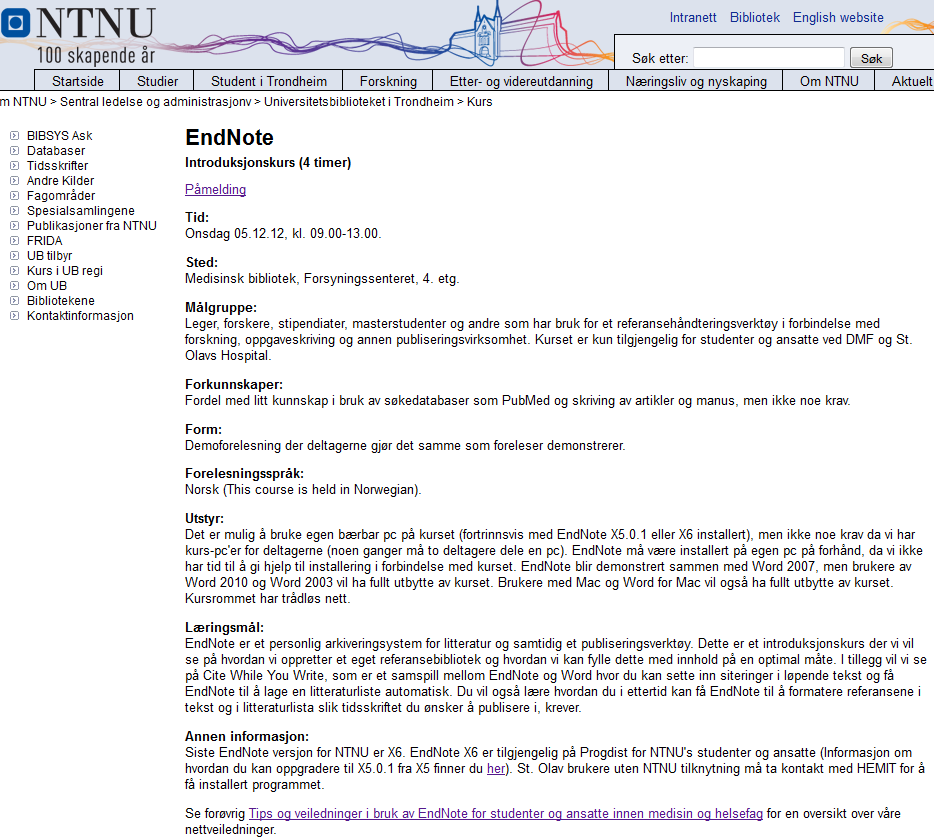 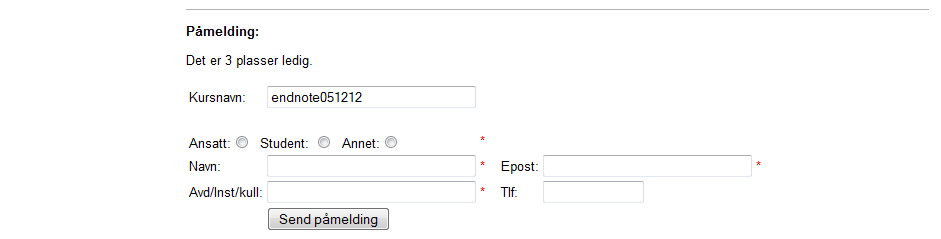 Medisinsk biblioteks bestillingskurs høsten 2012
Kurs fra biblioteket om det du er interessert i når og hvor det passer deg best.
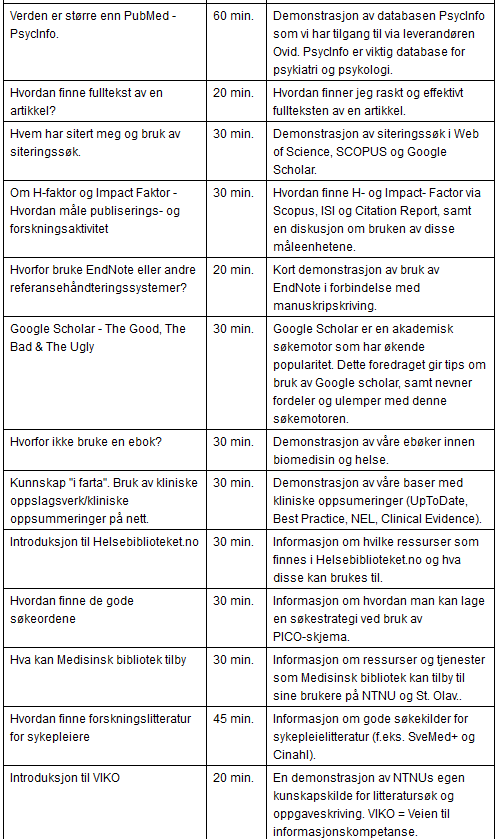 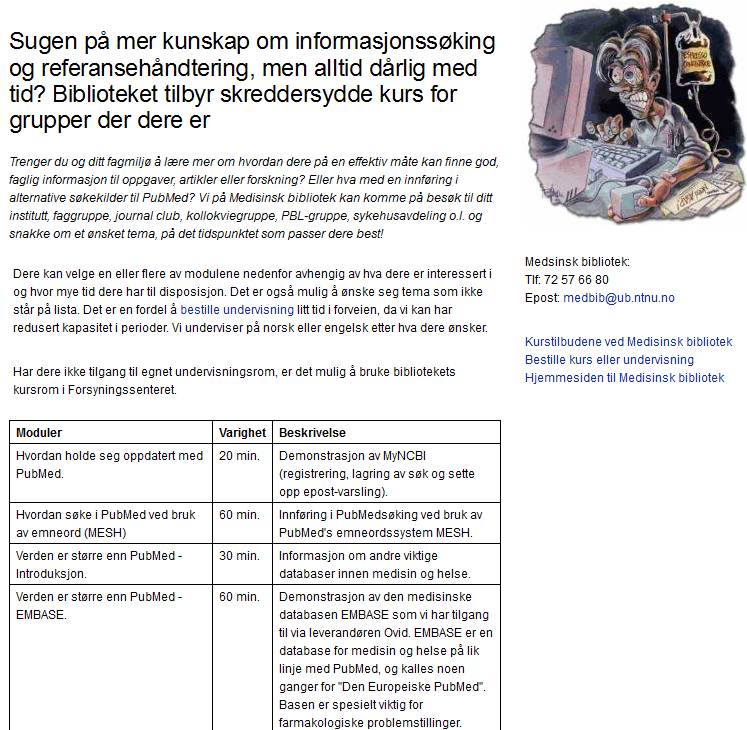 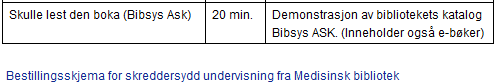 http://www.ntnu.no/web/ub/fagside/medisin/medbiblkurs/skreddersydd
Statistikk
Antall kurs:
Antall kursdeltagere:
EndNote brukerstøtte:
Framover
Forbedret kommunikasjon og  samarbeid med faglærere og fakultetet
	- Jobbe videre med omfang og innhold i våre integrerte undervisninger.	- Bidra med læringsmål for informasjonskompetanse i forbindelse med revisjon  	  av studieplanen for medisinstudiet.

Bestillingskurs («det du vil ha når og hvor det passer deg best»):
	- Ha nettside med kursmeny (moduler) der brukerne kan velge en eller flere	   moduler ut i fra behov og tilgjengelig tid.

Utvikle og tilby nye kurs innenfor tema vi ikke tidligere har hatt tilbud for (ha fokus på å forsøke nye opplegg og vurdere om det er et marked):
	- «Nyttige apper for deg som jobber med medisin og helse» (vi har nå en                     satsning på bruk av våre tjenester på mobile plattformer).	- «Hold en bedre presentasjon». 	-  Sosiale medier – retningslinjer og taushetsplikt (Problemstillingen «er det greit 	   å være venn med pasienten på FB?» er under diskusjon (bl.a. i media), og vi vil 	   forsøke å lage et kursopplegg knyttet til dette temaet.

Markedsføring:	- Forbedre markedsføringen av våre tilbud slik at flere blir klar over våre kurs- og 	  undervisningstilbud.
Framover
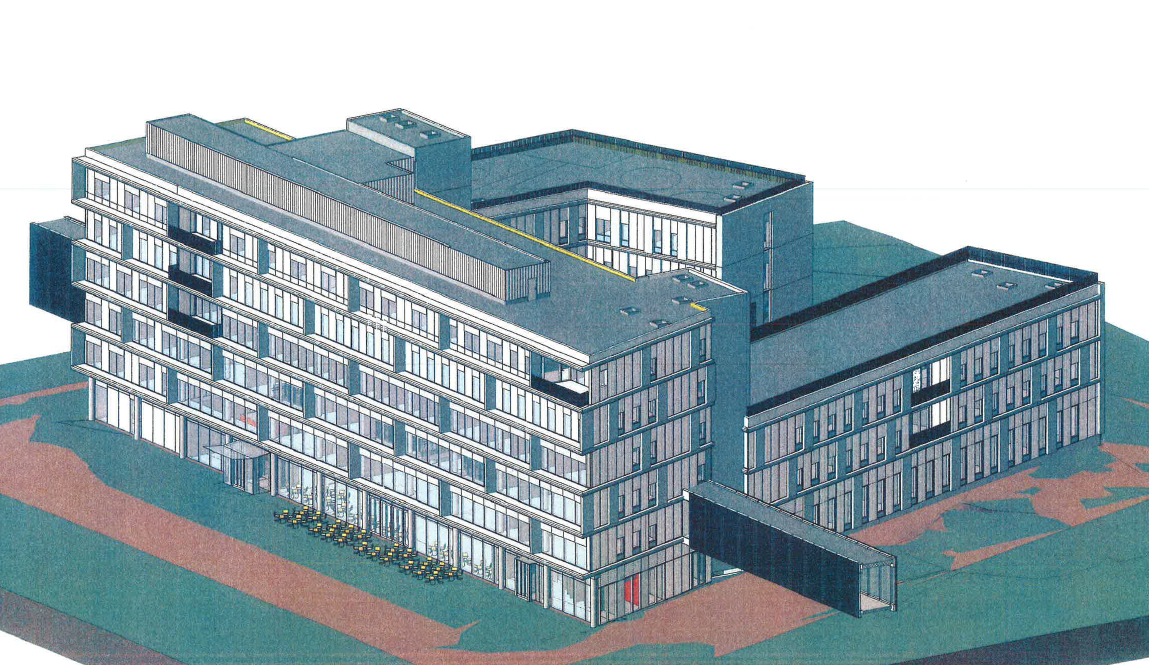 Kunnskapssenteret 2013/2014
?